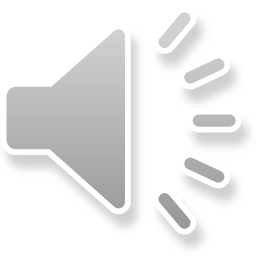 45. Jesus Lives as King
Part 4
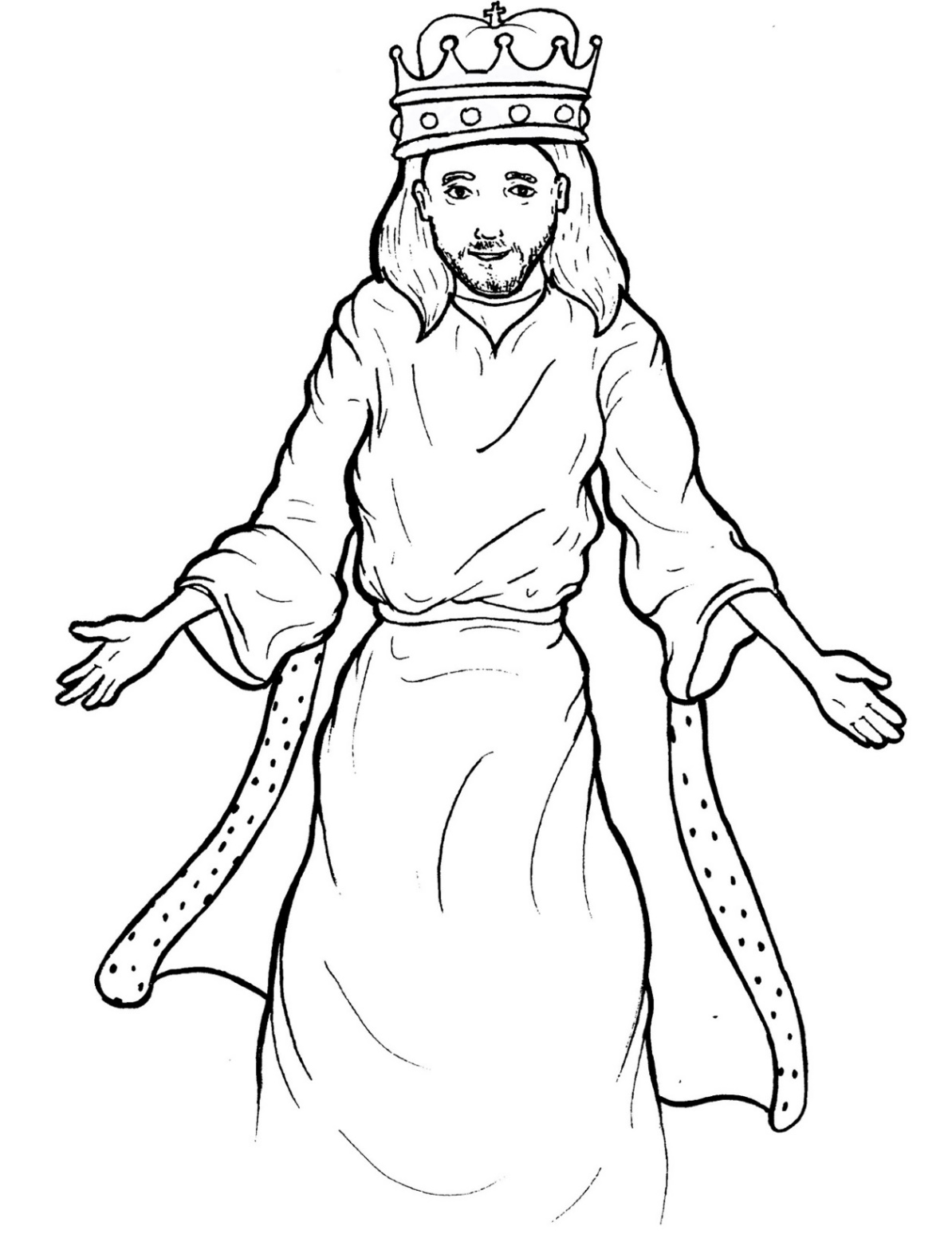 Story in Easy Read English
Questions
Story in Phrases
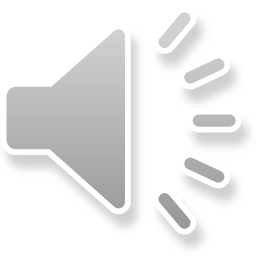 Jesus rose up into the clouds.
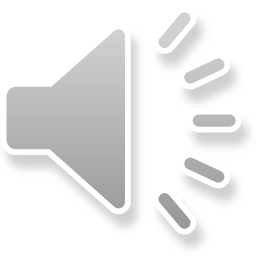 His followers stood there, amazed.
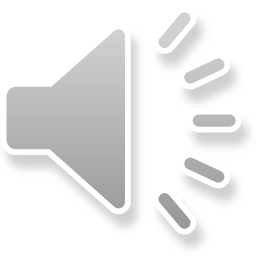 They stared at the sky.
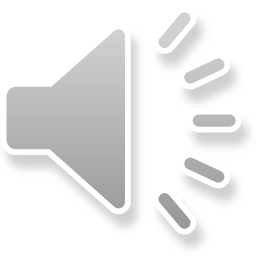 Two angels came.
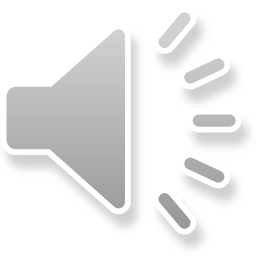 They said, “In the same way he left, 
Jesus will return.”
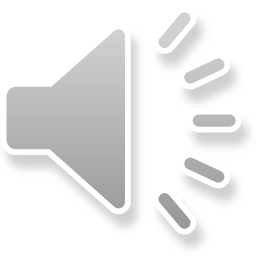 So where is Jesus now?
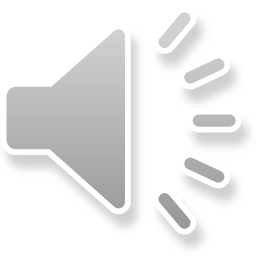 The Bible says he is in heaven.
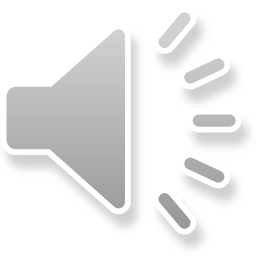 He sits at the right hand of God.
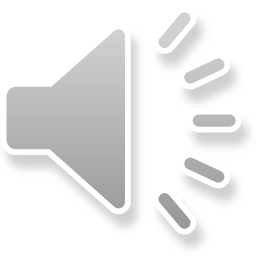 A bright rainbow shines over 
his throne.
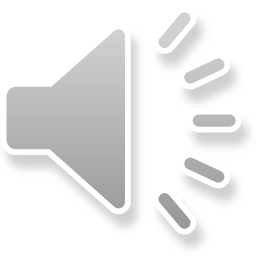 God is a three-person being:
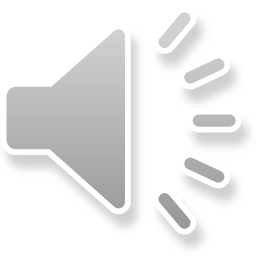 God the Father,
God the Son (Jesus),
and God the Holy Spirit.
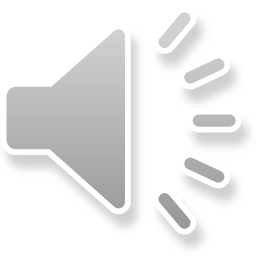 The Spirit lives inside every
believer.
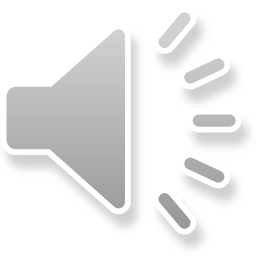 He gives comfort and wisdom.
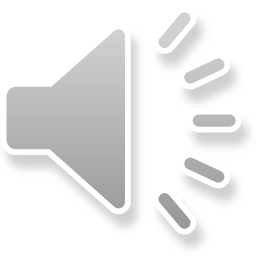 Jesus obeyed God.
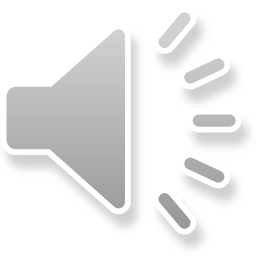 He died on the cross.
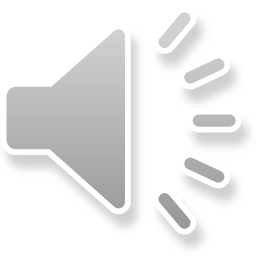 So, God lifted him to the 
highest place.
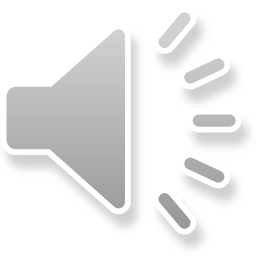 His name is above every name.
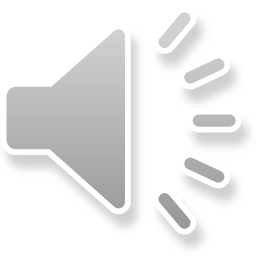 One day, every knee will bow
before him.
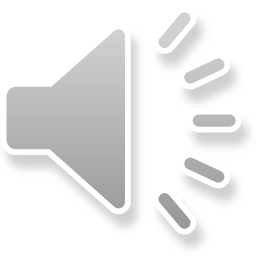 Every mouth will say, 
“Jesus Christ is Lord.”
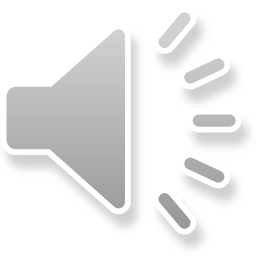 Even now, people from every 
nation bow before his throne.
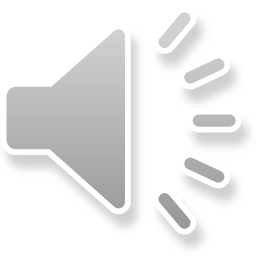 They worship him.
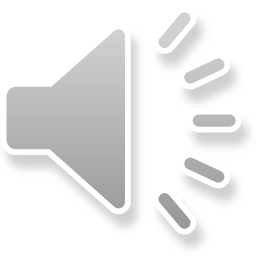 Jesus is the king over every ruler 
or king.
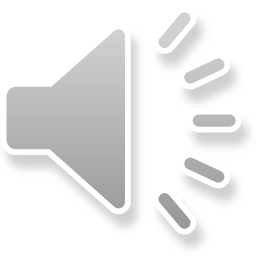 He wants to be the king of 
every heart.
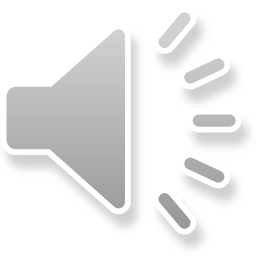 Jesus said, “I am the beginning 
and the end.
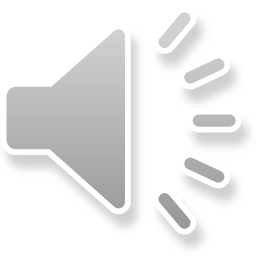 Yes, I am coming soon.”
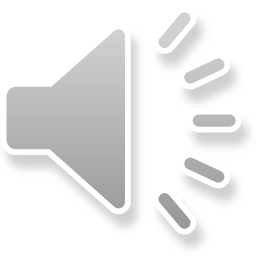 Look to the skies.
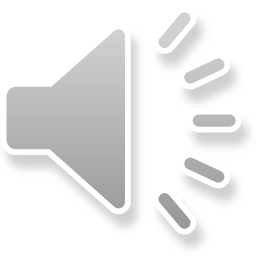 Jesus will return some day.
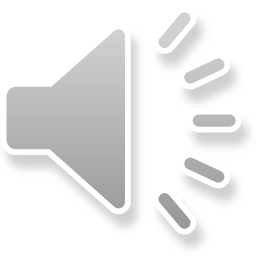 Even so, come, Lord Jesus. 
Amen.
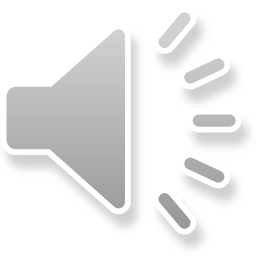 Question 1
Where is Jesus now?
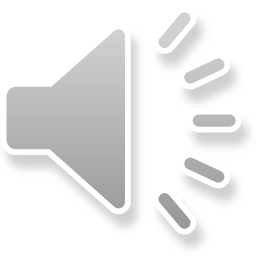 Question 2
What three forms does God come in?
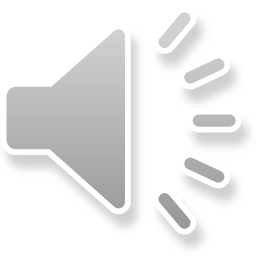 Question 3
Who does the Holy Spirit live inside?
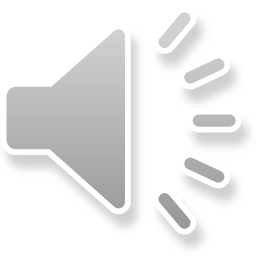 Question 4
Is Jesus the king of your heart? Have you asked Jesus to be your Lord?
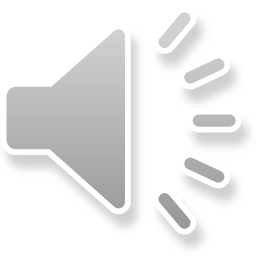 Prayer
Dear King Jesus,
I worship you. Your name is above every name. You are the king over every king. You are my Lord. Come, Lord Jesus, into our lives.
Amen
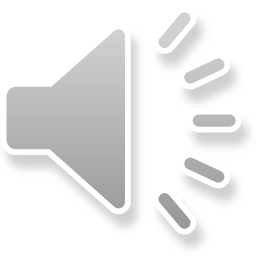 Jesus Lives 
as King
Phrased for Fluency
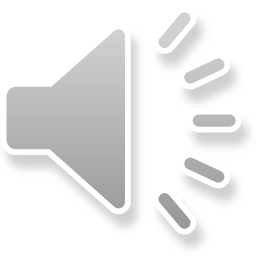 into the clouds.
Jesus
rose up
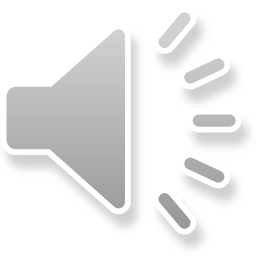 His followers
stood there,
amazed.
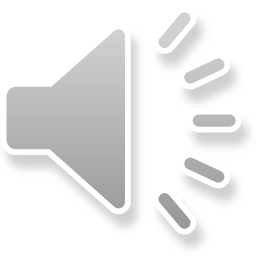 at the sky.
They stared
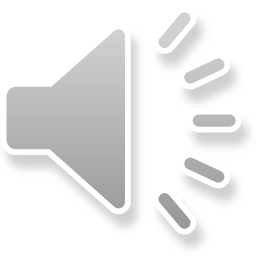 Two angels came.
They said,
“In the same way
he left,
Jesus will return.”
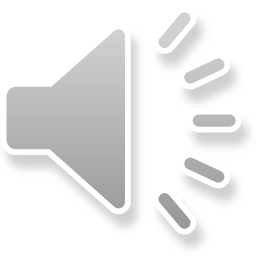 So where is
Jesus now?
he is in heaven.
The Bible says
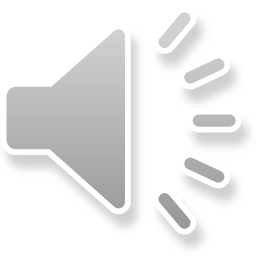 He sits
at the right hand of God.
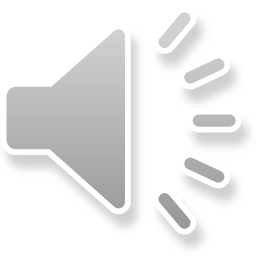 A bright rainbow
shines
over his throne.
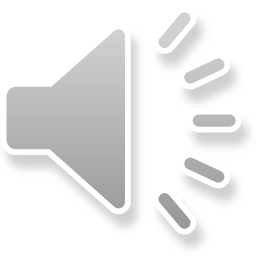 God is
a three-person being:
God the Father,
God the Son
(Jesus),
and God the Holy Spirit.
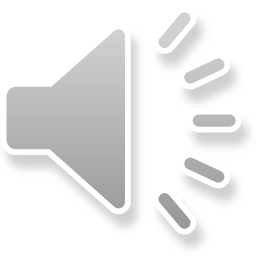 The Spirit lives
inside every believer.
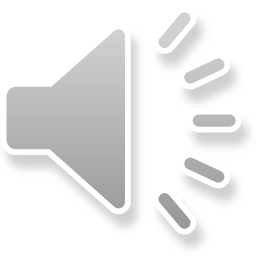 He gives comfort and wisdom.
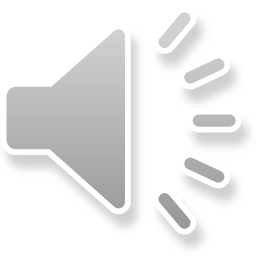 Jesus obeyed God.
He died on the cross.
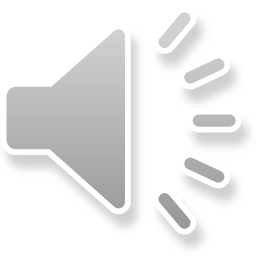 So,
God lifted him
to the highest place.
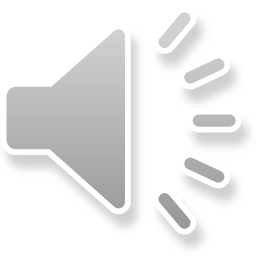 His name
is above
every name.
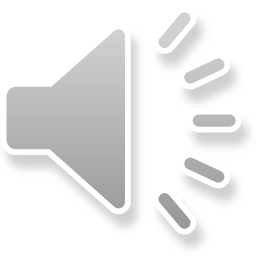 every knee
One day,
will bow
before him.
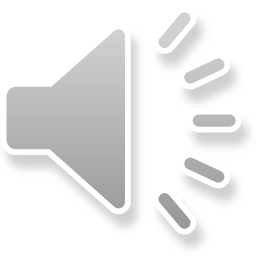 Every mouth
will say,
“Jesus Christ is Lord.”
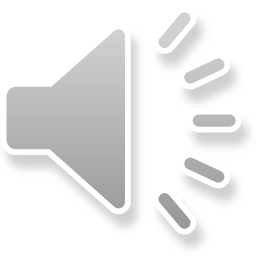 people
Even now,
from every nation
bow before his throne.
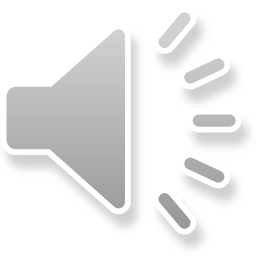 They worship him.
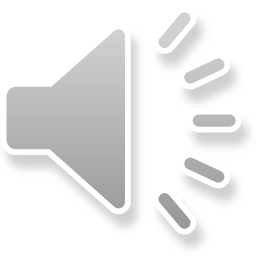 Jesus is
the king
over every ruler
or king.
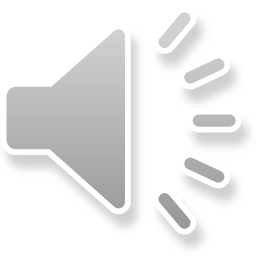 the king
He wants to be
of every heart.
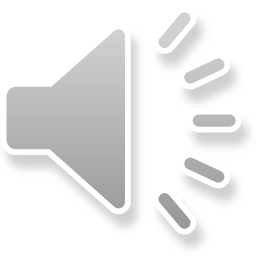 Jesus said,
“I am the beginning
and the end.
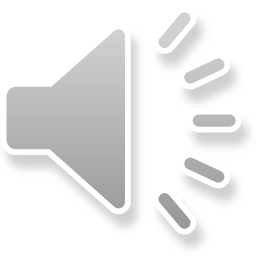 Yes,
soon.”
I am coming
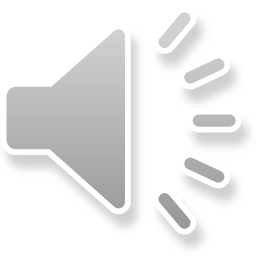 Look to the skies.
some day.
Jesus will return
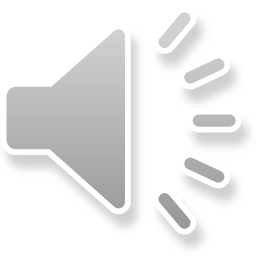 Even so,
come,
Lord Jesus.
Amen.